Christian Brique
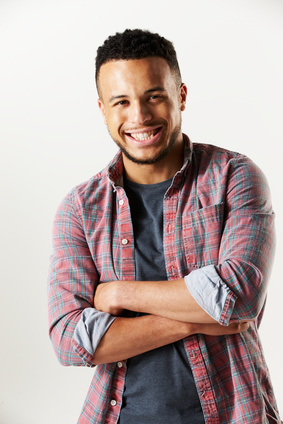 Professionnel de la maçonnerie avec 8 ans d’expérience dans le monde du béton
A propos de moi
Expert polyvalent du domaine du bâtiment et de la maçonnerie, chevronné et habitué à travailler à de fortes cadences depuis 8 ans. Habitué au travail en équipe pour la réalisation de gros œuvres. Apte à diriger de gros engins sur les chantiers en construction.
Expériences Professionnelles
2017 à aujourd’hui : chef de chantier - Entreprise PolyChantier
Diriger et contrôler les équipes sur chantier
Planifier les travaux de maçonnerie
Organisation financière du chantier
Mise en application des procédures de sécurité
Transmissions des divers rapports aux conducteurs de travaux
Prévoir les besoins en matière de matériaux

2014 à 2017 : maçon - Entreprise PolyBatiment
Assemblage et positionnement des structures d’armature du béton
Conception et pose du coffrage pour couler mortier et béton
Préparation et application d’enduit sur différentes surfaces
Mise en œuvre de différentes structures horizontales dont les dalles, la chape, le plancher…
Réalisation de diverses ouvertures de maçonnerie

2010 à 2013 : manœuvre - Société ManoBat
Transport des divers outils et des matériaux
Montage des échafaudages, des échelles et des tréteaux…
Mise en place de l’espace d’intervention et nettoyage au préalable
Manœuvre en électricité : creusement de passages pour réseau électrique et saignées
Manœuvre sur chantier : mise en place des diverses signalisations, pose de fontes…
Contact
+336 01 02 03 04
votre.nom.prenom@gnail.com
Marseille, France
linkedin.com/votre-profil
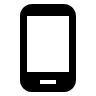 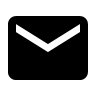 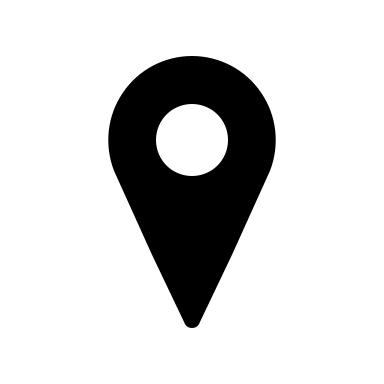 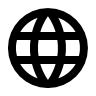 Compétences
Aptitude à réaliser des tracés et du ferraillage
Capacité à utiliser les matériaux à bon escient (pierre, ciment, composites…)
Capacité à lire un plan détaillé en maçonnerie
Langues : français maternel et anglais scolaire
Qualités
Formation
Dynamique et organisé
Respectueux du deadline
Capacité d’analyse et de synthèse
Persévérance
2009 : BP métiers de la piscine : formation à l’installation, entretien et rénovation d’une piscine. Formation visant à s’adapter au travail de pisciniste qui est en perpétuelle évolution. Formation au respect des normes de sécurité en bain à remous et autres.

2008 : BAC Professionnel en bâtiment : diplôme de niveau 4 pour la réalisation et l’organisation de gros œuvres. Formation pour devenir un technicien apte à réaliser des travaux d’une ampleur considérable.

2007 : CAP en maçonnerie : obtention d’un diplôme agréé par les experts de la maçonnerie.
Centres d’intérêt
Littérature policière
Cinéma d'art et d'essai
Pêche à la mouche